Науково-методичний  семінар
«Вплив війни з російською федерацією на громадське здоров'я в Україні та  оптимізація підготовки спеціалістів з громадського здоров’я та клінічної психології здатних  вирішувати   глобальні медичні  виклики, які зумовлені війною» 





Кафедра наук про здоров’я
Г.О.Слабкий
Категорії територій:
території, які тимчасово окуповані російськими військами 

 території, які знаходяться в зоні активних бойових дій

території,  які знаходяться поза межами тимчасової окупації та активних бойових дій
Групи негативного впливу
група медико-демографічних наслідків

група соціально-економічних наслідків

 група поведінково-біологічних наслідків

детермінанти негативного впливу на стан громадського здоров’я населення вказаних територій
Наслідки війни для громадського здоров’я в регіонах, які тимчасово окуповані російськими військами
Наслідки війни для громадського здоров’я в регіонах, які тимчасово окуповані російськими військами
Наслідки війни для громадського здоров’я в регіонах, які тимчасово окуповані російськими військами
Наслідки війни для громадського здоров’я в регіонах, які знаходяться в зоні активних бойових дій
Наслідки війни для громадського здоров’я в регіонах, які знаходяться в зоні активних бойових дій
Наслідки війни для громадського здоров’я в регіонах, які знаходяться в зоні активних бойових дій
Виклики для системи громадського здоров'я в  регіонах, які знаходяться поза межами тимчасової окупації та активних бойових дій
Виклики для системи громадського здоров'я в  регіонах, які знаходяться поза межами тимчасової окупації та активних бойових дій
Виклики для системи громадського здоров'я в  регіонах, які знаходяться поза межами тимчасової окупації та активних бойових дій
Основні негативні медико-демографічні наслідки
зростання рівня захворюваності населення на соціально значущі та інфекційні хвороби, ментальне виснаження із зростанням рівня психологічних та психічних проблем при високому ризику розвитку посттравматичного стресового розладу з зростанням рівня загальної та передчасної смертності населення без отримання медичної допомоги та самолікуванням з високим рівнем вимушеної міграції населення.
Основні соціально-економічні наслідки
які негативно впливають на стан громадського здоров’я:
 трагічна втрата рідних, житла та майна, зниження економічного рівня забезпечення населення, втрата значною часткою населення соціального статусу, низький рівень доступу до мережі Інтернет та мобільного зв’язку, або його повна відсутність (вимушена ізоляція), значне пошкодження інфраструктури системи енергозабезпечення життєдіяльності, низький рівень доступу до медичних послуг та лікарських засобів.
Основні поведінково-біологічні наслідки
негативного впливу на стан громадського здоров’я:
 втрата попередніх сталих умов якісного життя, проживання в несприятливих санітарно-гігієнічних умовах та в постійному стресі, втрата мотивації до поведінки, скерованої на відповідальне відношення до особистого здоров’я.
Проект резолюції науково-методичного семінару
Забезпечити  підготовку соціально-відповідальних, висококваліфікованих, фізично загартованих фахівців у відповідності до сучасних вимог ринку праці та передових наукових досягнень, здатних вирішувати  глобальні виклики,  які зумовлені війною з рф.
Забезпечити перегляд та  формування інтегральної, загальних та спеціальних (фахових) компетентностей  для  спеціалістів громадського здоров’я та клінічної психології у відповідності до  задач, які стоять перед ними по закінченню навчання.
Внести доповнення до освітніх програм та робочих програм навчальних дисциплін, за якими   здійснюється підготовка здобувачів вищої освіти, скерованих на  набуття  нових компетентностей, зумовлених війною  та рішення  викликів, що  зумовлені війною з рф.
Розробити нові освітні програми з урахуванням  нових  задач, які будуть стояти перед здобувачами вищої освіти по закінченню навчання в нових умовах.
Проект резолюції науково-методичного семінару
Забезпечити відкриття освітньо-професійні програми «Клінічна та реабілітаційна психологія» другого (магістерського) рівня вищої освіти за спеціальністю 053. Психологія.
Забезпечити відкриття освітньо-наукової програми «Медична психологія»  за третім рівнем вищої освіти у галузі знань 22.Охорона здоров’я
Забезпечити відкриття освітньо-професійної  програми «Громадське здоров’я» першого (бакалаврського) рівня вищої освіти за спеціальністю 229. Громадське здоров'я.
 Забезпечити залучення лекторів із провідних спеціалістів за визначеною проблемою із закордонних закладів вищої освіти до проведення занять з профільних дисциплін освітніх програм, за якими на кафедрі здійснюється підготовка здобувачів вищої освіти.
  Забезпечити підписання договорів про науково - практичну  співпрацю з   адміністраціями  територіальних громад Закарпатської області  на проведення наукових досліджень та практичну підготовку  спеціалістів з громадського здоров’я та клінічної психології.
Проект резолюції науково-методичного семінару
Провести в 2023 році:
ІY Міжвузівську науково-практичну конференцію з міжнародною участю «Актуальні питання підготовки та наукової діяльності магістрів галузі знань «Охорона здоров’я»;
науково-практичну конференцію з міжнародною участю  «Розвиток системи громадського здоров’я України в післявоєнних умовах»;
міжнародну   науково-практичну конференцію здобувачів вищої освіти і молодих учених    «Особливості підготовки  спеціалістів по збереженню та зміцненню здоров’я населення в  надзвичайних ситуаціях глобального характеру».
Провести реєстрацію та започаткувати видання  електронного науково-практичного журналу  «Вісник магістратури». 
Забезпечити покращення показників якості та збільшення кількості наукових публікацій науково-педагогічні працівники кафедри, аспірантів та магістрів, в тому числі на міжнародному рівні, і за    темою НДР кафедри та  затвердженими темами  дисертаційних  робіт аспірантів кафедри.
Проект резолюції науково-методичного семінару
Забезпечити активізацію   проведення  науково-педагогічними працівниками кафедри наукових досліджень з вивчення  медичних наслідків війни та ефективних шляхів їх подолання з  висвітленням результатів дослідження у журналах, що індексуються у міжнародних наукометричних базах Scopus або Web of Science; вітчизняних фахових виданнях; участі у колективних монографіях, проєктах тощо.
Забезпечити  підготовку та експертизу навчально-методичних видань, необхідних для підготовки спеціалістів з громадського здоров’я та клінічної психології, які  здатні  вирішувати   глобальні виклики, зумовлені війною. 
Впровадити  в освітній процес інноваційні освітні технології та сучасні методики навчання з висвітленням їх застосування у навчально-методичних виданнях та методичних рекомендаціях.
Забезпечити залучення до освітнього процесу роботодавців з практичним досвідом роботи в сферах громадського здоров’я і клінічної психології.
Проект резолюції науково-методичного семінару
Стимулювати  здобувачів освіти за спеціальностями «Громадське здоров’я» та «Клінічна психологія» до академічної мобільності  з метою набуття  компетенцій, необхідних для вирішення викликів зумовлених війною з рф.
Забезпечити покращення якості знань та практичної підготовки здобувачів вищої освіти відповідно до сучасних вимог ринку праці та забезпечення формування інтегральної, загальних та спеціальних (фахових) компетентностей,  здатних  вирішувати  глобальні медичні виклики, які зумовлені війною з рф.
Забезпечити стимулювання пізнавальної активності майбутніх фахівців, формування вміння об’єктивно аналізувати та оцінювати  політичну ситуацію в Україні і за її межами, виховання відповідального ставлення до виконання своїх професійних обов’язків в умовах війни та в післявоєнний період.
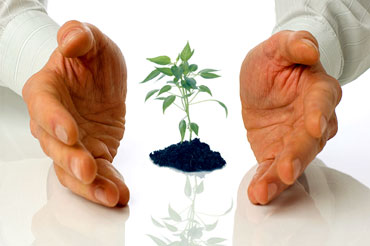 Не бойтесь рисковать и остаться у разбитого корыта… Бойтесь просидеть у своего корыта всю жизнь и не сделать ничего, чтобы начать жить лучше.
Дякую
за увагу !